Ontologies
Introduction to Computational Linguistics – 1 October 2018
Introduction
Lexicography: study of vocabulary (lexical items)
Dictionary: a collection of words (and their characteristics)
Ontology: (here) hierarchy of words/concepts
Electronic dictionaries
Traditional (paper-based) dictionary
Electronic dictionary
Easier to search (not only words but grammatical information)
Inflected forms may be available
No space limitations
Ontologies
Network of concepts
Ordered concepts (hypo-hypernymy, hierarchies…)
Taxonomies (eg. biological taxonomies: animals – vertebrates – mammals – felines – domestic cat)
Linguistic ontologies: linguistic information also encoded, beside the hierarchical organization
Wordnets
Wordnet (WN) = lexical ontology (i.e. conceptual hierarchy of words)
More precisely:
	lexical database in which words are organized into clusters based on their meanings + they are linked through different semantic and lexical relations
Designed to represent how linguistic knowledge is organized and stored in the human mind (how words are connected to each other in the mind)
Wordnets
First WN: Princeton WN for English followed by WNs of many European, Asian, African etc. languages
WNs are usually the largest databases containing linguistic information for the given language
They can be used in various practical applications in computational linguistics (see later)
The inner structure of WNs
Typical structure of dictionaries: words are alphabetically listed and their meanings are given consecutively
The most innovative aspect of WNs: lexical information is organized in terms of meanings – words of the same part-of-speech with (approximately) the same meaning form one dictionary entry: they belong to the same mental concept
Basic unit of WNs: synset (synonym set)
A synset
{bicycle:1, bike:2, wheel:6, cycle:6}

Literals (synonyms) in a synset are numbered since a word can have several senses which are synonymous with other words, i.e. they are members of other synsets:

{cycle:1, rhythm:3, round:2}
{Hertz:1, Hz:1, cycle per second:1, cycles/second:1, cps:1, cycle:4}
{cycle:5, oscillation:3}
Relations between synsets
Synsets are connected by two types of relations, yielding a hierarchical network of concepts:
Semantic relations between concepts (meanings are related) – e.g. hypernymy, meronymy
Lexical relations between word forms – e.g. antonymy
List of possible relations between synsets
Hypo- and hypernymy
Antonymy
Meronymy (substance, member and part)
Attribute (be_in_state)
Pertainym
Similar (similar_to)
Entailment (subevent)
Cause (causes)
also_see (in the case of adjectives)
+ some new relations in Hungarian WN
Hypernymy
A concept is a hypernym of another concept if it is a more generic term and the latter can be seen as an instance of the former 
i.e. the IS-A relation holds between them
Its inverse relation is hyponymy
{substance:1, matter:1} is hypernym of {fluid:2}, which is hypernym of {gas:2}
{furniture:1, piece of furniture:1, article of furniture:1} is hypernym of {wardrobe:1, closet:3, press:6}
Hypernymy - 2
Transitive relation: a synset has usually one direct hypernym and may have further hypernyms on different levels of the hierarchy
Crucial role in forming the conceptual hierarchy, which can be represented by a tree – e.g. hypernyms and hyponyms of {bicycle:1, bike:2, wheel:6, cycle:6}
Conceptual hierarchy
Holonymy & meronymy
They encode part-whole relations
A concept is a meronym of another one if the former is a part of the latter
i.e. the HAS-A relation holds between them
Holonymy is the inverse relation of meronymy
3 subrelations in PWN
5 subrelations in EuroWN
holo_part
It means that a thing is a component part of another thing:

{bicycle:1, bike:2, wheel:6, cycle:6}is holo_part of {pedal:2, treadle:1, foot pedal:1, foot lever:1}
holo_member
It reflects that a thing or person is a member of a group:

{fleet:3} is holo_member of {ship:1}
holo_portion
It refers to the stuff that a thing is made from (PWN)
{joint:6, marijuana cigarette:1, reefer:1, stick:5, spliff:1} is holo_portion of {cannabis:2, marijuana:2, marihuana:2, ganja:2}
However, it links a whole and a portion of the whole in EuroWN
{bread:1} is holo_portion of {piece:8, slice:2}
holo_madeof
It encodes the stuff a thing is made from in EuroWN:

{paper:1} has_holo_madeof {book:2, volume:3}
holo_location
It denotes a thing that is located within another place:

{oasis:1} has_holo_location {desert:1}
Holonymic hierarchy
Part-whole relations can also be visualized by means of a hierarchy:
A meronymic hierarchy
A thing can function as a part of more than one object as illustrated:
Antonymy
The antonym of a word x is usually not-x
It is a lexical relation between word forms, since the antonym of an adjective or an adverb is mostly produced morphologically (with a negative prefix)
heavy and light are considered to be antonyms, furthermore, weighty and weightless are also antonyms

heavy is near_antonym of light
weighty is near_antonym of weightless

heavy and weightless are hardly seen as antonyms, nevertheless
Wordnets in the world
Princeton WN: created for the English language at Princeton University (Miller et al. 1990) and it has been continuously developed
It contains about 155,000 words in approximately 117,000 synsets
Wordnets in the world - 2
EuroWordNet: multilingual project
Synsets for Dutch, Italian, Spanish, German, French, Czech and Estonian are included, which are linked to each other by means of an interlingual index
WNs for different languages differ in size
There is a shared top ontology of 63 semantic fields and a shared set of 1024 concepts (synsets) available for all languages
Wordnets in the world - 3
BalkaNet aimed at extending EuroWordNet with lexical databases for languages of the Balkan Peninsula (Bulgarian, Greek, Turkish, Serbian and Romanian)
The Base Concepts of EuroWordNet were expanded to 8516 concepts, which are present in each wordnet (BalkaNet Concept Set)
The freely available editor VisDic was developed
Databases are stored in XML format
WNs for other languages are being created: Arabic, Croatian, Chinese, Danish, Slovene, Polish, Russian, Persian, languages of Africa and India etc.
Domain ontologies
Apart from general-purpose ontologies, domain-specific ontologies have been created, e.g.
LOIS (conceptual structure of legal systems for 7 languages)
Human Anatomy Ontology (for English)
Word processing and computer terms ontology (added to Princeton WN)
Maritime domain ontology for Italian
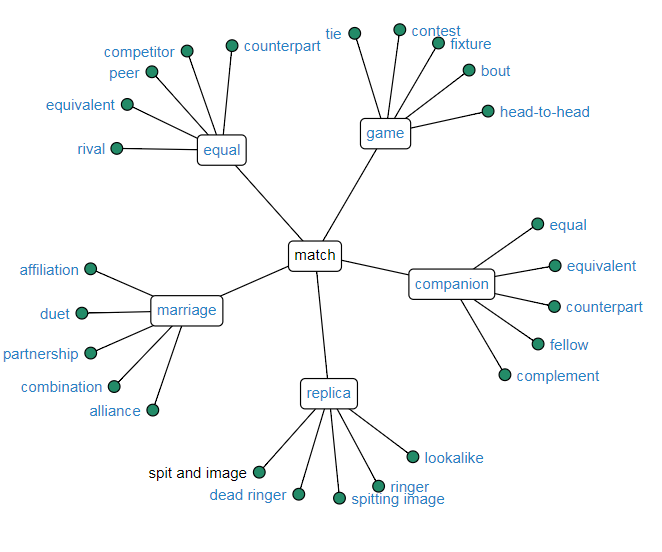 Construction of HuWN
Princeton WN 2.0 served as a basis for the construction of HuWN
Synsets belonging to the BalkaNet Concept Set were selected from PWN 2.0 and then translated into Hungarian
Later edited, corrected and extended with other synonyms using the VisDic editor
The distribution of parts-of-speech in HuWN
Language-dependent new relations in HuWN
In Hungarian, verbs as lexical units bear aspectual information (as opposed to English for example, where aspect is mostly related to tense and grammatical structure)
Thus, it is necessary to represent this information in the verbal network as well
An abstract node nucleus is introduced for each event, which functions as an idealized eventuality consisting of three parts: preparatory phase, culmination (telos) and consequent state
New verbal relations
Subevents of the idealized eventuality are linked to the nucleus through the new relations is_preparatory_phase_of, is_telos_of and is_consequent_state_of

{szárad} ‘is drying’ is_preparatory_phase_of NUCLEUS MEGSZÁRAD ‘get dry’
{megszárad} ‘get dry’ is_telos_of NUCLEUS MEGSZÁRAD
{száraz} ‘dry’ (adjective) is_consequent_state_of NUCLEUS MEGSZÁRAD
Language-independent new relations
Adjectives are generally represented in a bipolar cluster structure: adjectives with similar meanings are clustered around a member of an antonym pair
Antonym pairs are connected to each other by the relation near_antonym
scalar_middle
However, certain groups of adjectives do not fit into this pattern
pozitív ‘positive’ - negatív ‘negative’ - semleges ‘neutral’ seem to be focal points in the same domain although only pozitív and negatív are real antonyms
semleges expresses a value situated right the middle of the scale determined by pozitív and negatív – the new relation is called scalar_middle

{semleges} is scalar_middle of {pozitív}
{semleges} is scalar_middle of {negatív}
{pozitív} is near_antonym of {negatív}
{negatív} is near_antonym of {pozitív}
partitions
Some adjectives can modify only nouns belonging to a certain semantic class
egynyári ‘annual’, kétnyári ‘biennial’ and évelő ‘perennial’ may only refer to plants
The new relation partitions can capture this information:

{egynyári} partitions {növény} ‘plant’
{kétnyári} partitions {növény}
{évelő} partitions {növény}
Interlingual relations
eq_xpos_synonym: differnt POS expresses the same concept in different languages, therefore no way for direct correspondence
fél (verb) – afraid (adjective)
Subontologies of HuWN
Economic subontology
Legal subontology
The construction of the economic subontology
Typical business terms were collected in two ways:
Linguists scanned business and financial news for term candidates, which were later included in the subontology
32 concepts from the domains of economy, enterprise and commerce were selected from PWN and then translated into Hungarian together with their hyponyms

The economic subontology of HuWN contains about 2800 synsets.
Legal subontology
Concepts related to financially liable offences are included,
Concept candidates were extracted from legal texts and laws, then they were given a precise definition and additional information necessary for law interpretation is also included in the synset
Later on, they were organized into a hierarchy according to lexical relations
Special features of the legal subontology
Due to specific features of legal terminology, definitions are somewhat different from those in a general ontology:
Hypernyms are not always included in the definition
Lists of meronyms or hypernyms are frequently used
Relevant legal content (e.g. dates, paragraphs) is explicitly stated in the definition
Possible applications of wordnets
From a computational linguistics viewpoint, wordnets are well-structured databases in which thousands of words and senses are organized into a semantic network
Since their inner structure is much more complex than that of ordinary dictionaries or thesauri, their possible applications extend to various fields:

Word-sense disambiguation
Machine (assisted) translation
Multilingual document retrieval and browsing
Word-sense disambiguation
WSD attempts to resolve ambiguities (homonyny, polysemy) in texts
To perform a WSD task successfully, possible senses of words to be disambiguated should be given and accurately defined
Wordnets can be readily used as a source for sense definitions since they contain various (if not all) senses of a word
An example
cycle has six different senses, hence there are six different sense definitions in PWN:

{cycle:1, rhythm:3, round:2}: an interval during which a recurring sequence of events occurs
{cycle:2}: a series of poems or songs on the same theme
{cycle:3}: a periodically repeated sequence of events
{Hertz:1, Hz:1, cycle per second:1, cycles/second:1, cps:1, cycle:4}: the unit of frequency; one Hertz has a periodic interval of one second
{cycle:5, oscillation:3}: a single complete execution of a periodically repeated phenomenon
{bicycle:1, bike:2, wheel:6, cycle:6}: a wheeled vehicle that has two wheels and is moved by foot pedals
A practical example
Welcome in the official Mountain Cycle website. Find here every news, bike range, race team, warranty and lots of other things. Let's go!
Machine (assisted) translation
In multilingual wordnets, synsets belonging to the same concept are connected to each other by an International Language Index (ILI)
They can be used as large dictionaries where a set of words is linked to another set of words
This feature can be exploited in machine-assisted translation applications
Machine (assisted) translation - 2
The human translator can choose from the synonyms covered by the synset in the target language
In this way, machine-aided human translation could be made faster, easier and more cost-effective
Statistical MT systems can also benefit from multilingual wordnets as they provide translation candidates (literals in a synset) and substitutes (e.g. hypernyms) – the multilingual wordnet for Indian languages offers a background for English to Indian language or Indian language to Indian language translation